Tipps & Tricks im Umgang mit mehrkanaligen drahtlosen Mikrofonanlagen
SHURE Europe GmbH
Applications Group
Wannenäckerstraße 28
D-74078 Heilbronn
Tel: +49-7131-7214 - 0
eMail: support@shure.de
Intermodulationseffekte
Ein Signal in einem nicht linearen Übertragungssystem produziert Vielfache seiner Eigenfrequenz (Oberschwingungen, Harmonische)
Mehrere Signale rufen zusätzlich Summen- und Differenzsignale hervor.
Die Harmonischen können ihrerseits mit den Summen- und Differenzsignalen weitere Kombinationen bilden.
Übertragungssysteme
Übertragungssysteme
linear
nicht linear
Output
Output
Input
Input
Nichtlineares System
Erzeugung von harmonischen Schwingungen
Intermodulationseffekte
Intermodulationseffekte “2. Ordnung”:
werden durch zwei Signale produziert oder sie sind das zweifache (zweite Harmonische) der Grundfrequenz:
	
	f1 + f2 = fintermod 
	f1 + f1 = 2 • f1 = fintermod
Intermodulationseffekte
Intermodulationseffekte “3. Ordnung”:
werden entweder durch drei Signale hervorgerufen; z.B.:
	f1 + f2 - f3 = fintermod 
oder durch Signale und Harmonische verursacht; z. B.:2 • f1 - f2 = fintermod
oder sie sind das dreifache (dritte Harmonische) der Grundfrequenz
Intermodulation 2.Ordnung
Berechnung der Intermodulationen zweiter Ordnung bei zwei Frequenzen:
2 • f1		(Harmonische)
  2 • f2		(Harmonische)
  f1 + f2	(Summe)
  f1 - f2		(Differenz)
Intermodulation 2. Ordnung
Beispiel: Summen- und Differenzsignal bei zwei Frequenzen
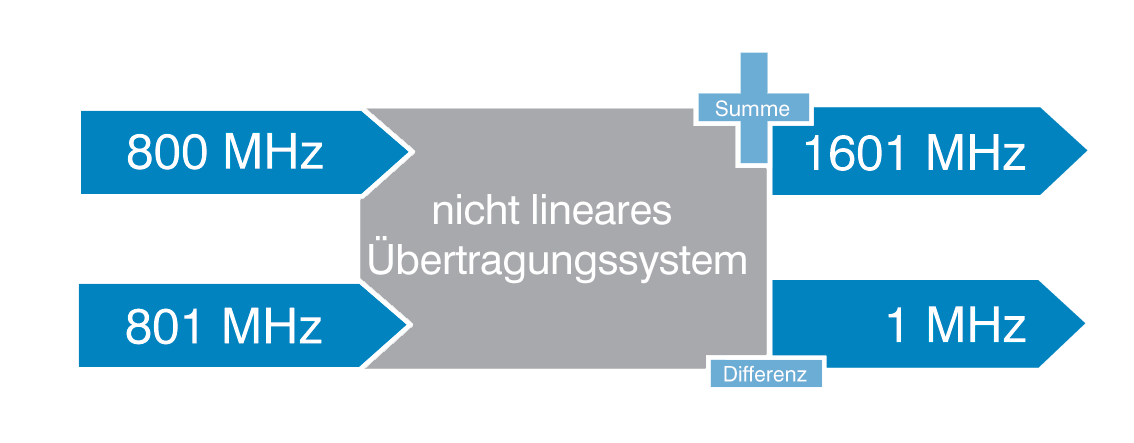 Intermodulation 3. Ordnung
Summen-, Differenz und Harmonische Signale 3. Ordnung bei zwei Frequenzen
3 • f1
3 • f2
(2 • f1) + f2
(2 • f1) - f2
(2 • f2) + f1
(2 • f2) - f1
Intermodulation 3. Ordnung
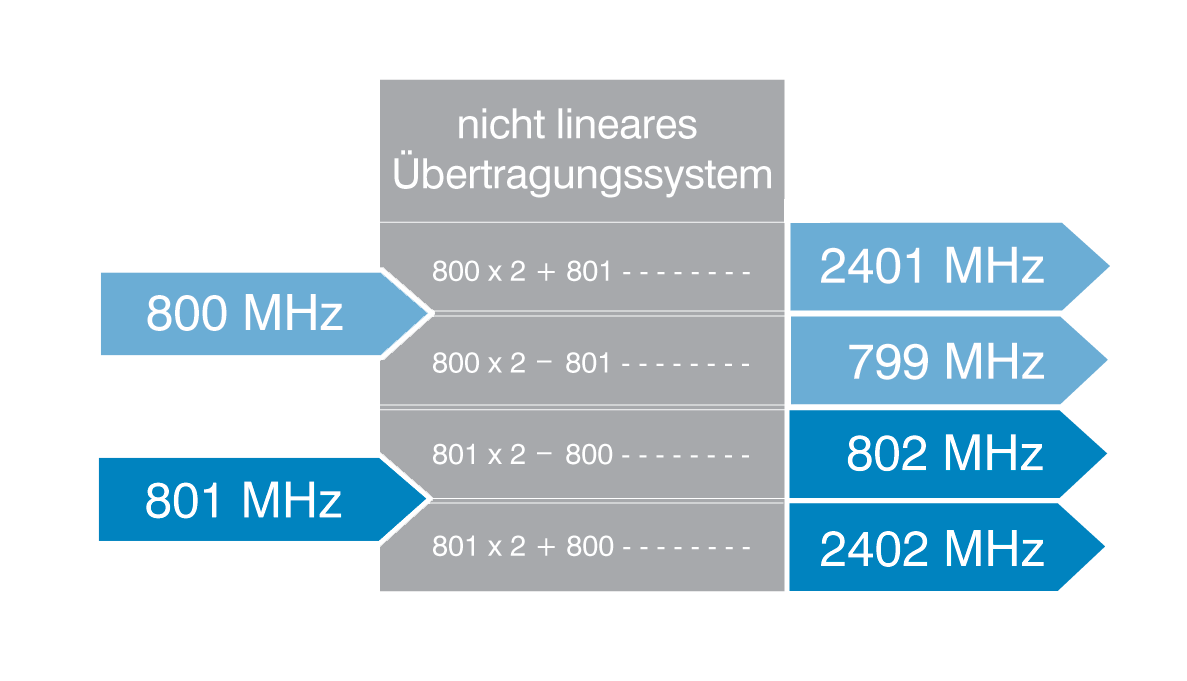 Signale bei zwei Frequenzen
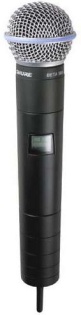 800 MHz
801 x  2 – 802 = 800
800 MHz
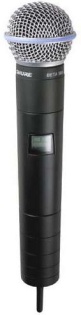 801 MHz
801 MHz
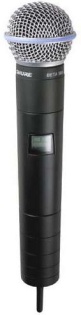 802 MHz
801 x  2 – 800 = 802
802 MHz
Intermodulation
Störungen mehrer Kanäle
Intermodulation bei Sendern
Eng benachbarte Sender können ineinander Intermodulationseffekte hervorrufen.

Das Intermodulationsprodukt wird zusammen mit dem Originalsignal gesendet.

Intermodulationen werden ebenfalls im Empfänger generiert
Intermodulationsprodukte
Intermodulation zweier starker Signale
HF-Pegel [dB]
Frequenz
Intermodulation
Anzahl der Intermodulationsprodukte3. Ordnung:
Intermodulation
Konsequenzen
IM-Produkte können in 
Sendern,
Antennenverstärkern und 
Empfängern generiert werden. 

IM-Produkte 3. Ordnung sind am kritischsten
IM-Produkte sind vorhersehbar
Frequenzkoordination
Auswahlprozess:
Wo befinden sie sich?
Nutzen sie noch andere drahtlose Systeme?
Wie viele Systeme werden maximal benötigt?
Wie hoch sind die Anforderungen an die Zuverlässigkeit?
Was ist es ihnen wert?
Kombination der Frequenzen
Vom Hersteller vorselektierte Frequenzgruppen:
Konzentrieren sich meist auf "offene” TV-Kanäle
Von den Eigenschaften des jeweiligen Systems abhängig (viele/wenige Kanäle)
Es ist nicht möglich, ohne Risiko verschiedene Hersteller/Typen miteinander zu kombinieren
Frequenzgruppen
Frequenzen in vorselektierten Frequenzgruppen sind miteinander kompatibel:
Beispiel: U-Serie
Gruppe
Kanal
TV Kanal (US Version)
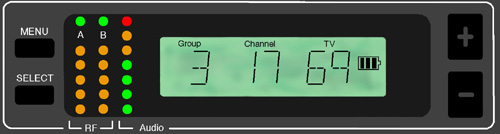 
Alle Kanäle innerhalb einer Gruppe sind kompatibel (simultan betreibbar)
Berechnung über Software
Mathematisches Modell berücksichtigt die Intermodulationsprodukte und entsprechende Sicherheitsabstände
Welche Intermodulationsprodukte und wie groß die Abstände sind ist geräteabhängig
Sicherheitsabstände
799	800	801	802
Sicherheitsabstände
799	800	801	802
Nichtvorhersehbare Störungen
Interferenzen durch Sender
TV: 	
VHF Kanäle 5-12  (In Deutschland ist TV Kanal 12 	bundesweit für DAB gesperrt. Außerdem werden von dem 	anderen Kanälen Subkanäle lokal belegt.)
UHF Kanäle: Rundfunkanstalten etc.
DVB-T belegt in D TV Kanäle 64-66.
Radio:
AM und FM sind nur in extremer Nähe problematisch
Andere:	
Küstenwache etc. stört nur in extremer Nähe
Mobiltelefone (auch im Standby-Betrieb !)
Drahtlose Intercom-Systeme
Digitale Schaltkreise
Digitale Audioprodukte und Effektprozessoren:
Echogeräte
Hallgeräte
Dynamikprozessoren
Synthesizer/Sampler
CD-Spieler
DAT-Recorder
Digitale Schaltkreise
Computer:
CPUs in Desktops
Palmtops
Computergestützte Beleuchtungen (Scanner) und andere Anwendungen
Störungen von Wechselstromgeräten
Dimmer
Leuchtstoffröhren
Schaltnetzteile
Jegliche Hochspannungs-/Starkstromquellen
Abhilfe bei Störungen
Störquelle identifizieren und abschirmen
System an anderem Ort platzieren
Auf andere Frequenzen zurückgreifen
Einsatz von Filtersystemen
Empfangsempfindlichkeit (Squelch) justieren
Rauschsperre - Squelch
Squelch (engl.: Glucksendes Geräusch):
Der Empfänger “öffnet” erst, wenn ein anliegendes HF-Signal die erforderliche Feldstärke aufweist.
Somit verhindert man den Empfang fremder Quellen, wenn der Sender außer Betrieb ist ("muting").
Der erforderliche Grenzwert ist von der jeweiligen Umgebung (vorhandenes Grundrauschen und Störquellen) abhängig .
Squelch - Einstellung
Squelchpegel unterhalb des Nutzsignal und oberhalb des Störpegels einstellen.
Empfindlichkeit
Nutzsignal
Squelchpegel
Störsignale
Einstellung des Squelch
Empfänger einschalten (Sender aus)

Squelchregler auf Minimum

Solange Squelchregler in Richtung Maximum (meist im Uhrzeigersinn) drehen, bis die Leuchtanzeigen der Empfangskanäle erlöschen.
Reichweite  Squelch
Squelch auf Minimum:	 maximale Reichweite

Squelch auf Maximum:	  minimale Reichweite
Rauschsperren
Amplitude Squelch
Noise Sensitive Squelch
Tone Key Squelch
Amplitude Squelch
Der Empfänger öffnet in Abhängigkeit der HF Signalstärke

Problem:Empfänger unterscheidet nicht zwischen eigentlichem Träger, Verzerrungen, Harmonischen oder Rauschen
Noise Sensitive Squelch
Der hochfrequente  Anteil des Rauschens im Audiosignal wird überwacht.
Empfangenes Signal stark und Rauschen gering  Empfänger öffnet den Kanal
Empfangenes Signal schwach oder nicht vorhanden und/oder Rauschen stark  Empfänger mutet den Kanal
Noise Sensitive Squelch
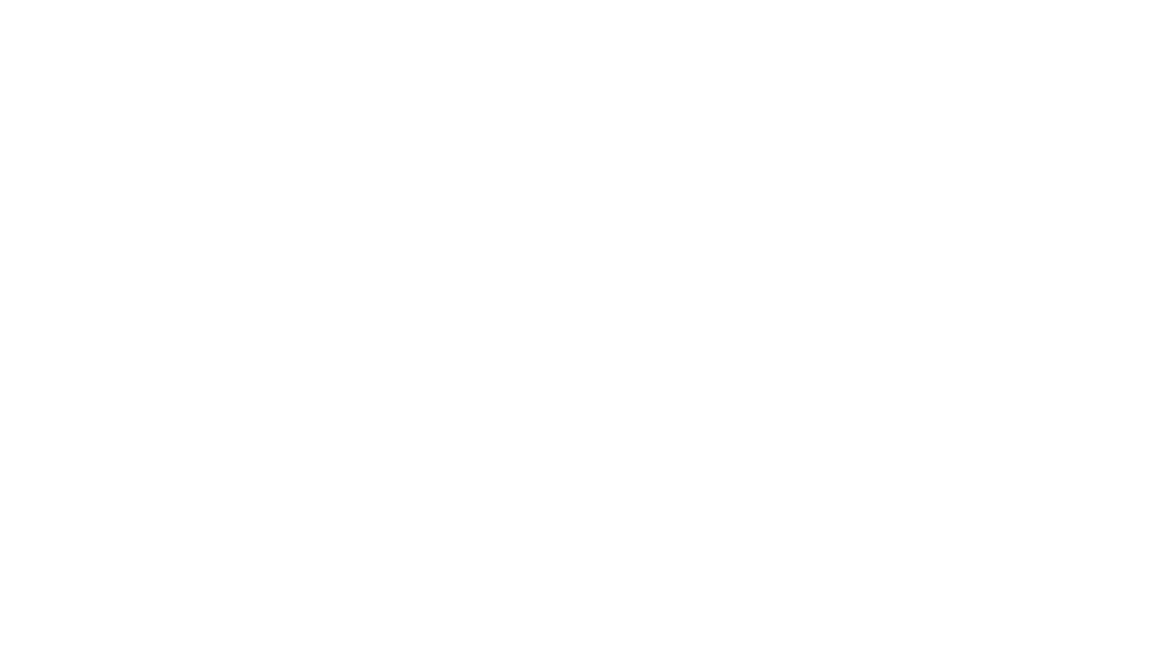 Tone Key Squelch
Ein Ultraschallsignal (32,768 kHz) wird vom Sender mit übertragen.
Pegel des Signals verändert sich mit Batteriestand

Wird dieser Tone Key vom Empfänger nicht empfangen oder liegt er unterhalb eines Grenzwertes (Batterie ist leer!), so bleibt er stumm.
Tone Key Squelch
Einschalten:
HF Verstärker schaltet ein
Wenn Trägerfrequenz stabil, wird Tone Key aktiviert
	 kein Einschaltgeräusch
Ausschalten:
Tone Key wird als Erstes abgeschaltet; Empfänger macht zu (muted)
HF Verstärker wird abgeschaltet kein Abschaltgeräusch
Tone Key Squelch
Signalton bei 32,768 kHz
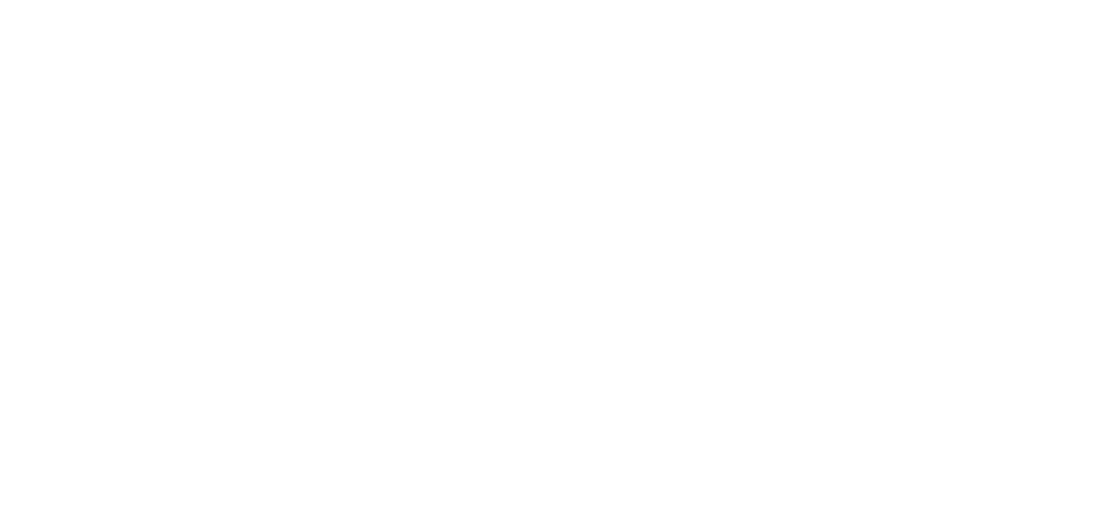 Wellen und Interferenzen
Veranschaulichung
Erklärung von Schall- und HF-Wellen anhand von Wasserwellen
Steinwurf ins Wasser: Ausbilden von kreisförmigen Wellenfronten
Wellenfronten bestehen aus Wellenbergen und Wellentälern
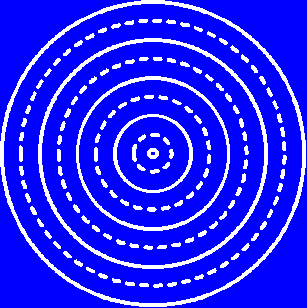 Wellen und Interferenzen
Entstehung einer Überlagerung durch:
Gleichzeitige Erzeugung zweier Wellen
Oder Reflexion einer Welle
	  Interferenz
Resultat: Feld, welches aus der Addition von Wellenbergen bzw. Wellentälern entsteht   Interferenzmuster
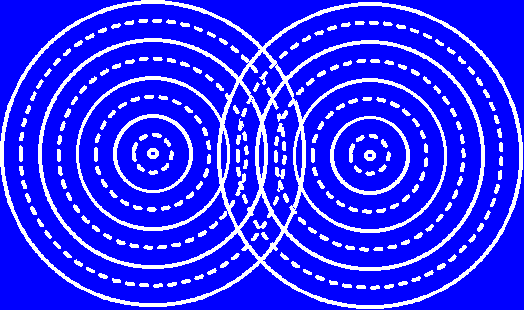 1. Welle
Störung
oder
reflektierte
1.Welle
Wellen und Interferenzen
Phasenrichtige Interferenz:
Überlagern sich Wellenberge mit Wellenbergen bzw. Wellentäler mit Wellentälern, so addieren sich ihre Amplituden zu einer Resultierenden mit doppelter Amplitude
 Signalgewinn
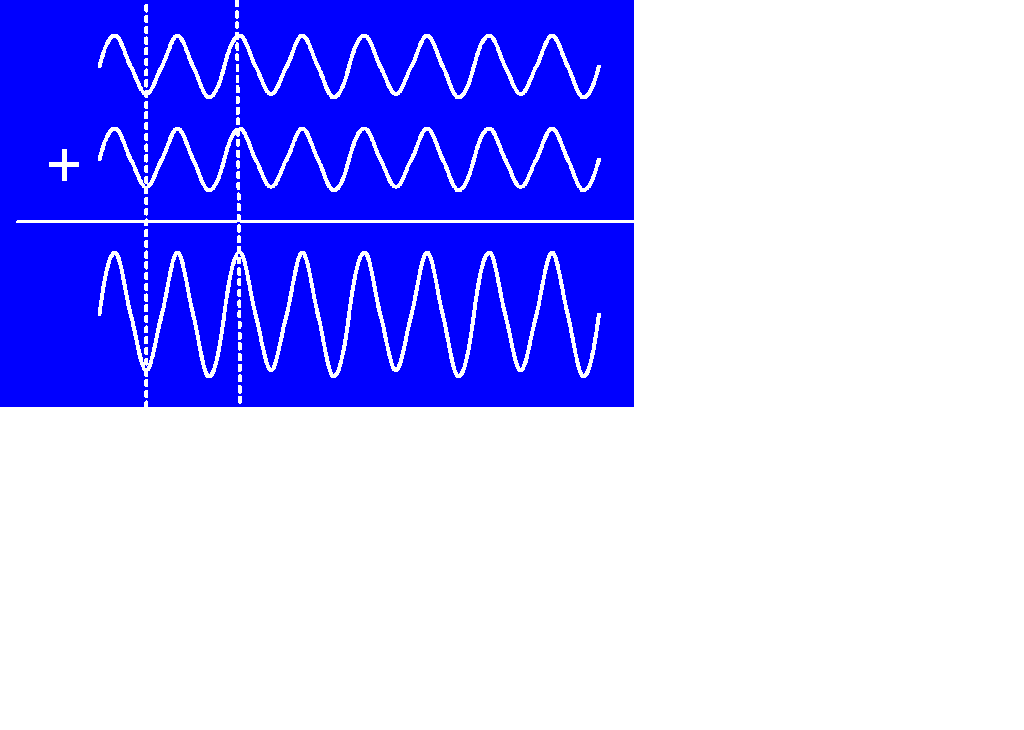 Minimum
Maximum
Wellen und Interferenzen
Gegenphasige Interferenz:
Überlagern sichjedoch Wellenbergemit Wellentälern, so löschen sie sich gegenseitig aus

 Empfindliche Störungen bei drahtlosen Übertragungssystemen
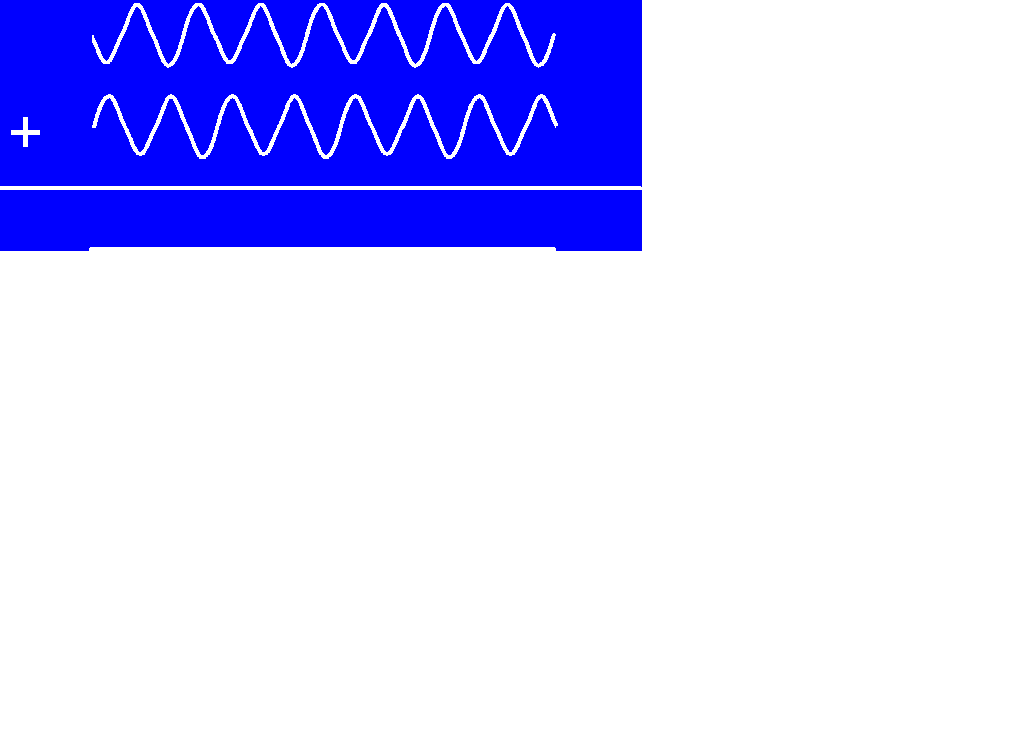 Wellen und Interferenzen
Sollte sich die Empfangsantenne am Ort einer Auslöschung befinden, so besteht die Gefahr, dass das Signal verloren geht (Aussetzer, Drop Outs).
Kritisch beim Einsatz in geschlossenen Räumen: Phasenauslöschung zwischen dem direkten und dem reflektierten Signal.
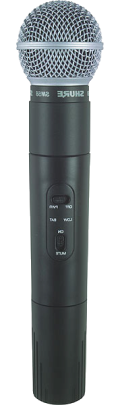 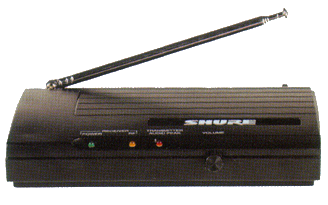 Wellen und Interferenzen
Diversity Anlagen sind wesentliche besser für den Einsatz in geschlossenen Räumen geeignet.
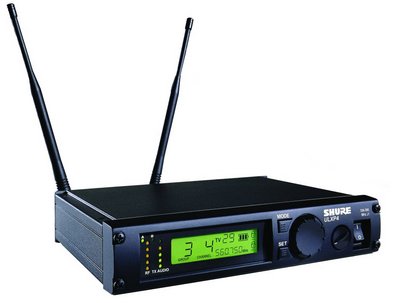 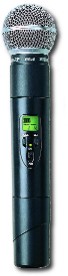 Empfangstechniken
Verschieden Empfangstechniken
Non Diversity
Passives Diversity
Antenna Switching Diversity
Antenna Phase Switching Diversity
True Diversity 
MARCAD® Diversity

"Drop Outs"
Non Diversity
Eine Antenne und eine Empfangseinheit
Gefahr, dass Signale durch Mehrfach-Reflexionen (Interferenz), Absorptionen und Abschattungen  am Aufstellort der Antenne nicht mehr verfügbar sind

"Drop Outs"
Passives Diversity
Mehrere Antennen, aber nur eine Empfangseinheit

Hohe Wahrscheinlichkeit, dass eine der Antennen ein Signal empfängt

Jedoch kann das Signal an beiden Antennen phasenverschoben auftreten
Passives Diversity
Mehrere Antennen und ein Empfänger
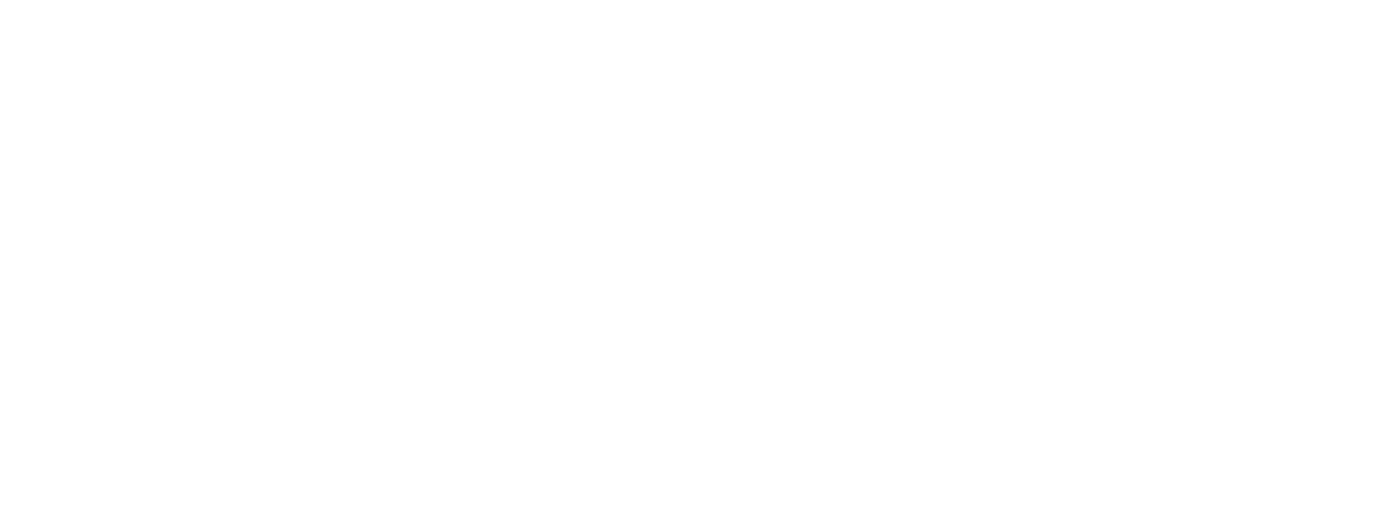 Antenna Switching Diversity
Eine Empfangseinheit plus zwei Antennen

Schaltung wählt aufgrund der Feldstärke die jeweils bessere andere Antenne aus

Schaltgeräusch eventuell hörbar, das System muß nach dem umschalten erneut das Signal prüfen
Antenna Switching Diversity
Phasenauslöschung zwischen den Antennen wird vermieden

Umschaltkriterium ist die Feldstärke, deshalb umschalten vom korrekten auf ein stärkeres oder gleich starkes Störsignal möglich
Antenna Switching Diversity
Blockschaltbild:
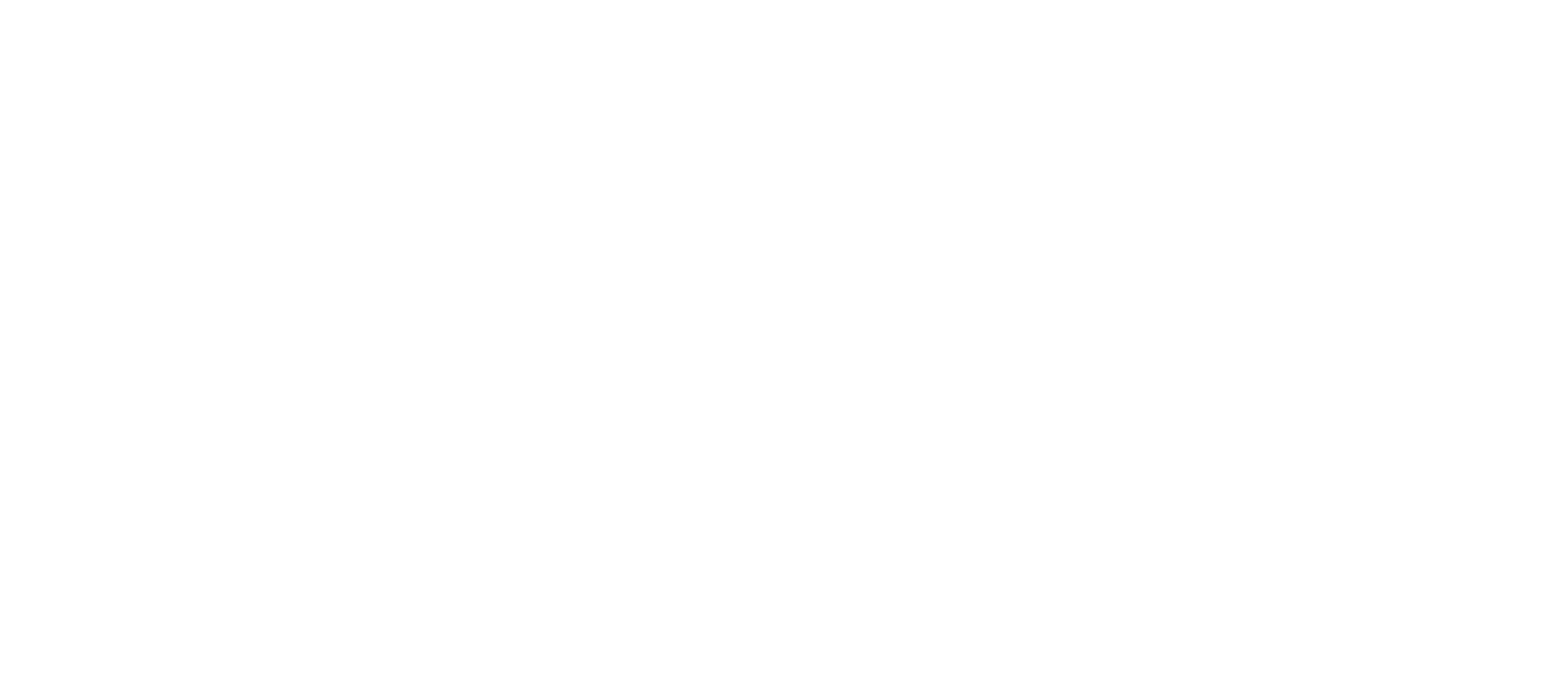 Antenna Phase Switching
Eine Empfängereinheit und zwei Antennen mit Phasenumkehrschaltung
Durch Phasenumkehr einer Antenne wird ein besserer Signal-Rauschabstand erzielt.
System kann nur auf Fehler bzw. Drop Outs reagieren.
Schaltgeräusch evtl. hörbar.
Antenna Phase Switching
Blockschaltbild
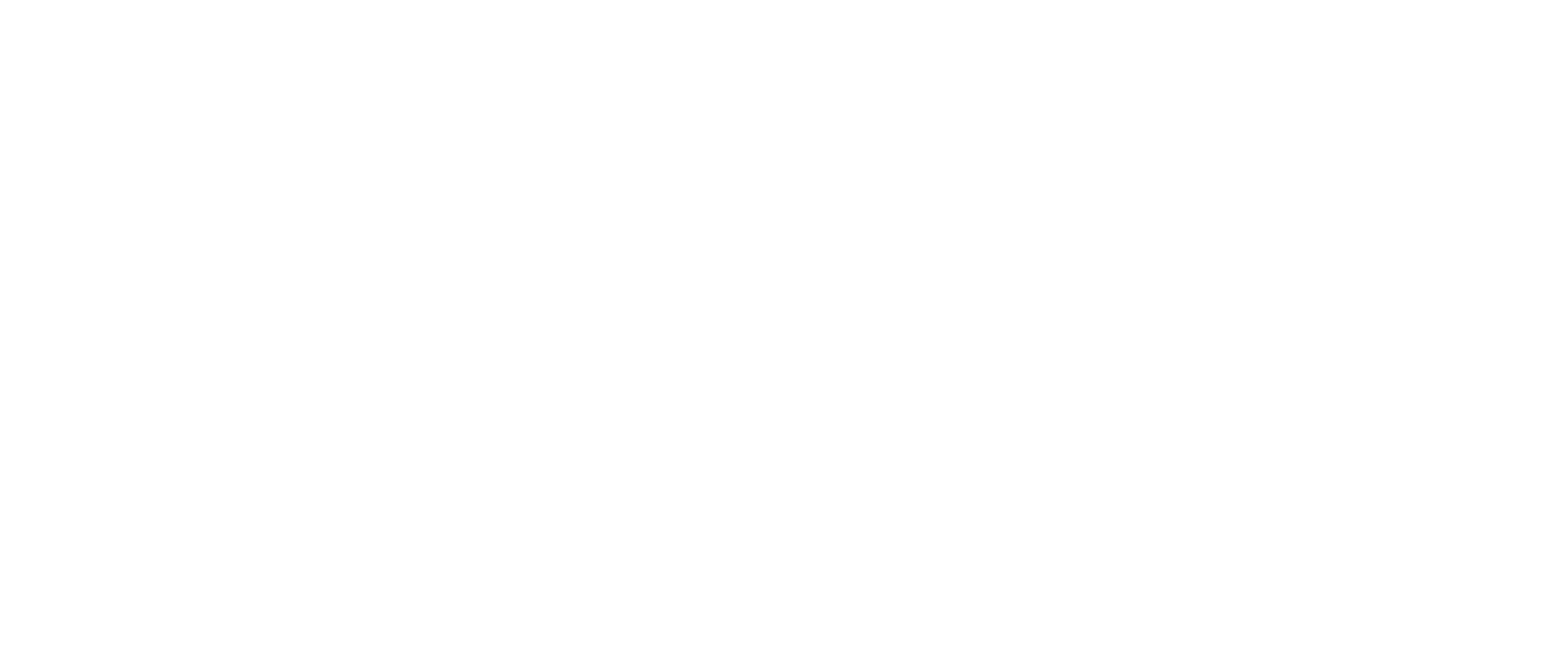 Predictive Diversity
Predictive Diversity ist ein verbessertes Antenna Switching System:
Predictive Diversity speichert den Maximalwert des Empfangs und einem durchschnittlichen Wert der empfangenen Feldstärke.
Fällt die aktuelle Feldstärke unter einen bestimmten Bruchteil des Maximalwertes, so wird zur anderen Antenne übergeblendet (nicht geschaltet) und der vorherige Durchschnittswert als neuer Maximalwert angenommen.
Audio Switching Diversity / True Diversity
Zwei Antennen und zwei Empfangseinheiten
Zwischen den zwei Empfangseinheiten wird abhängig von der Signalqualität zwischen den Audio-Ausgängen hin und her geschaltet Nur das bessere Audio-Signal gelangt an den Ausgang
Nachteile:
Umschaltung kann zu hörbaren Störungen führen
Kann von starken HF-Störquellen irrtümlich ausgelöst werden
Audio Switching Diversity / True Diversity
Blockschaltbild Audio Switching Diversity
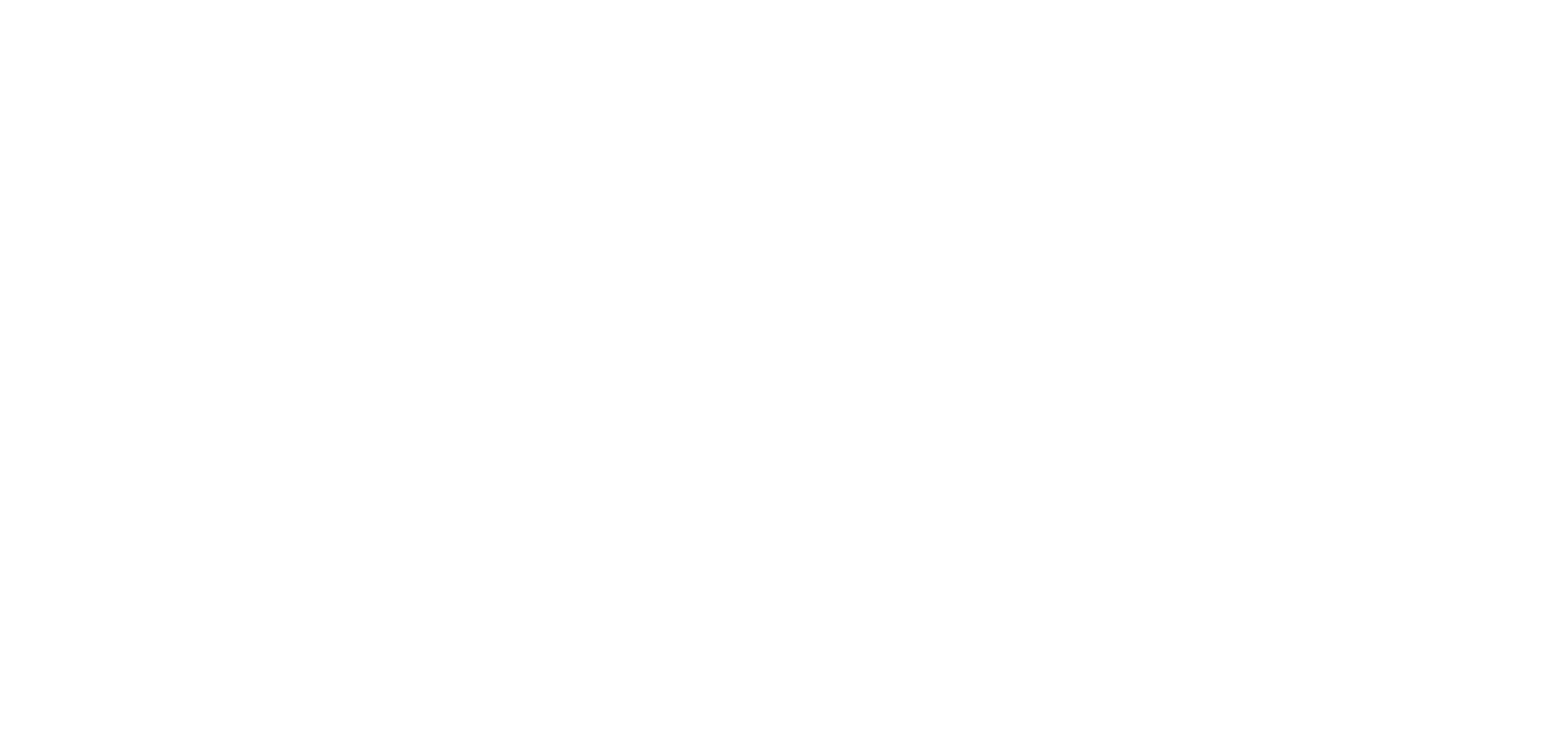 “MARCAD®“ Diversity
MAximum Ratio Combining Audio Diversity

Zwei Antennen und zwei Empfangseinheiten

Kein Schalten zwischen den Audio-Signalen der Empfangskanäle, sondern “schnelles überblenden” oder „kombinieren“.
“MARCAD®“ Diversity
Vorteile:
Keine Schaltgeräusche
Keine Empfänger-Irritation durch HF-Störungen
Verbesserung des Rauschabstands um 3 dB bei gutem Empfang, da in diesem Fall beide Audio-Signale gleichwertig verwendet werden. Wird ein Signal schlechter, so wird zum Besseren übergeblendet.
“MARCAD®“ Diversity
Blockschaltbild eines MARCAD®-Empfängers
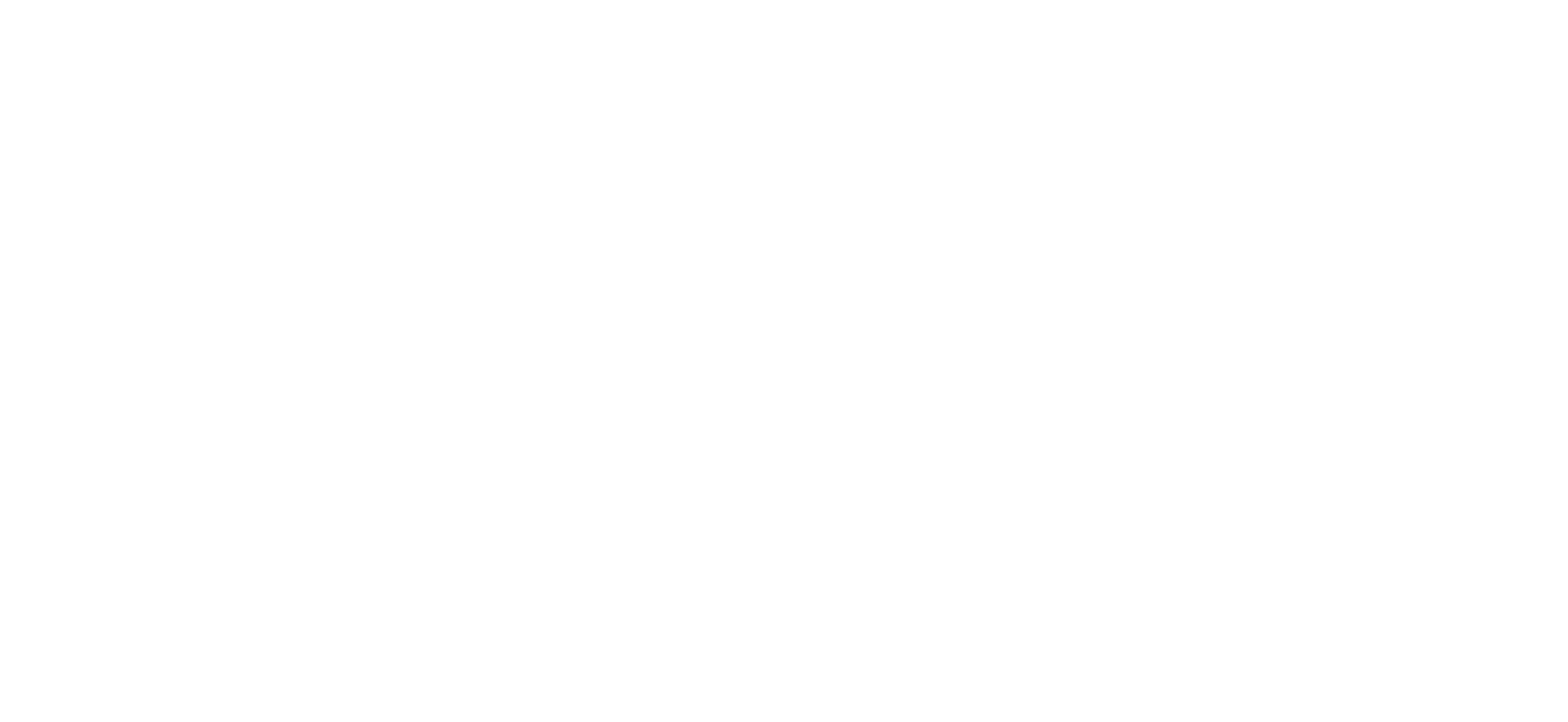 Anzahl der Antennen
Antennen absorbieren einen Teil der elektrischen Feldlinien
	 Antennenanzahl minimieren
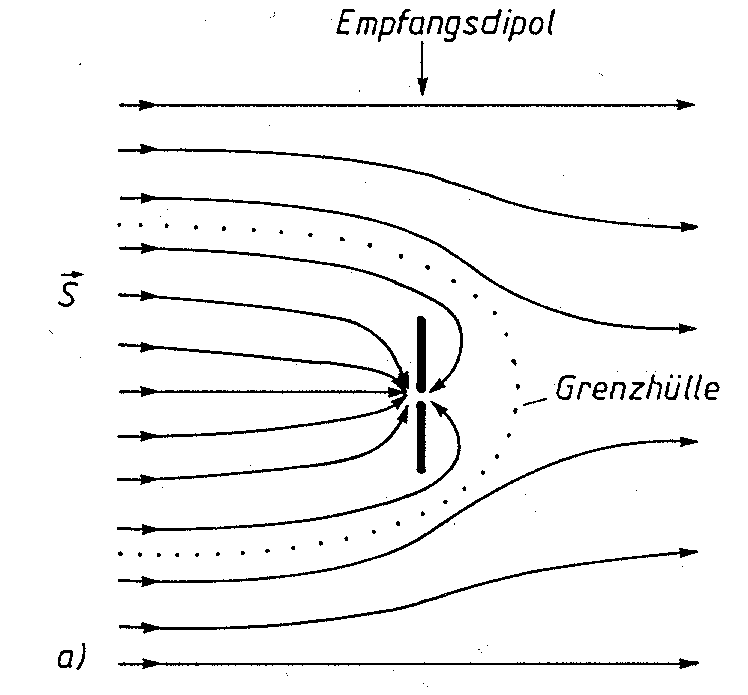 Antennen - Accessoires
Aktiver Antennenspitter




Passiver Antennensplitter
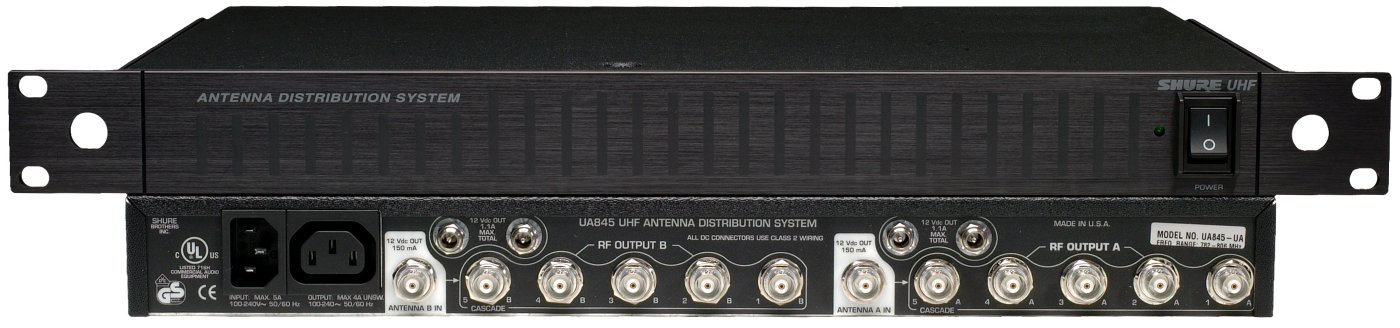 UA845
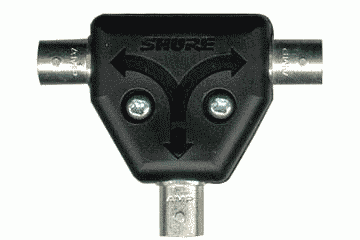 UA221
Absetzbare Antennen
Antennen brauchen immer einen Massebezug.

Deshalb können nur Antennen mit integriertem Massebezug abgesetzt werden.
Richtcharakteristik von Antennen
Wie Mikrofone haben auch Antennen unterschiedliche Richtcharakteristiken
Richtcharakterisik Typische Antenne
Richtantennen
Aktive RichtantenneUA870
Logarithmisch-PeriodischeDipolanordnung
Gewinn etwa 7 dB
3 dB Strahl-breite:100° (±50°)
Supernierencharakteristik
Verstärkung einstellbar (3 oder 10 dB)
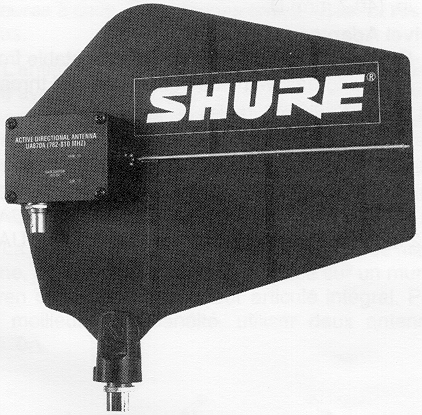 Richtantennen
RichtantennePA705
620 - 870 MHz
7 dB mehrGewinn alsλ /4 - Antenne
Stativadapter( 5/8 in. ) imLieferumfang
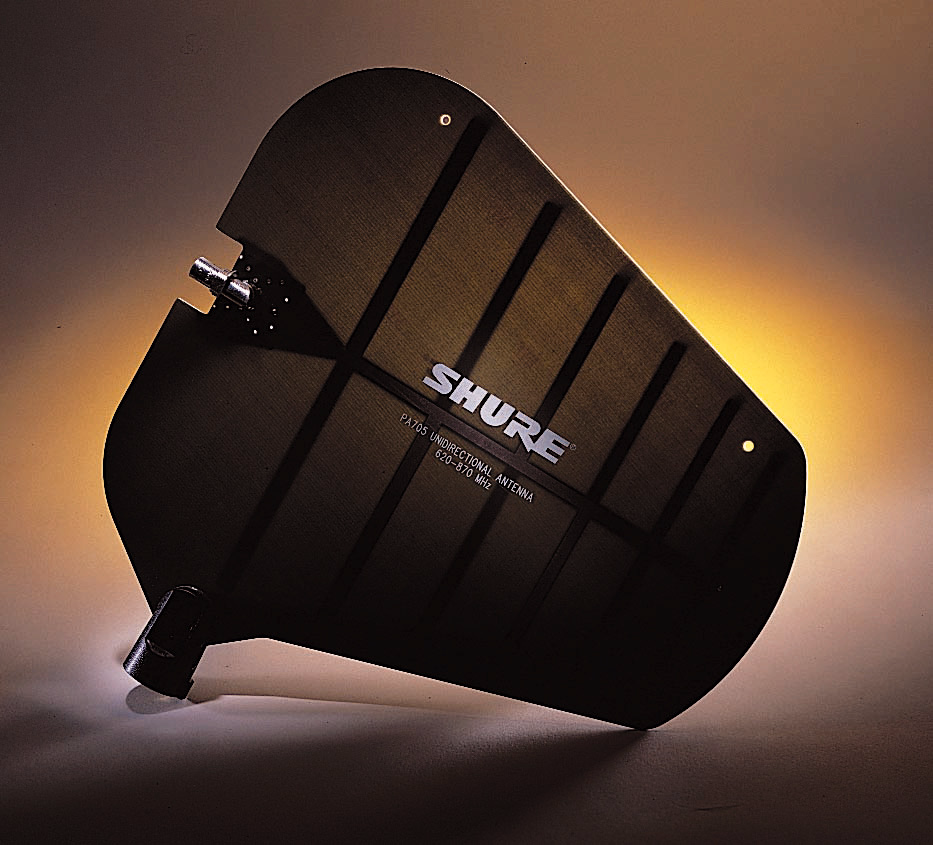 Richtantenne
Richtwirkung einer Richtantenne
Aufstellung
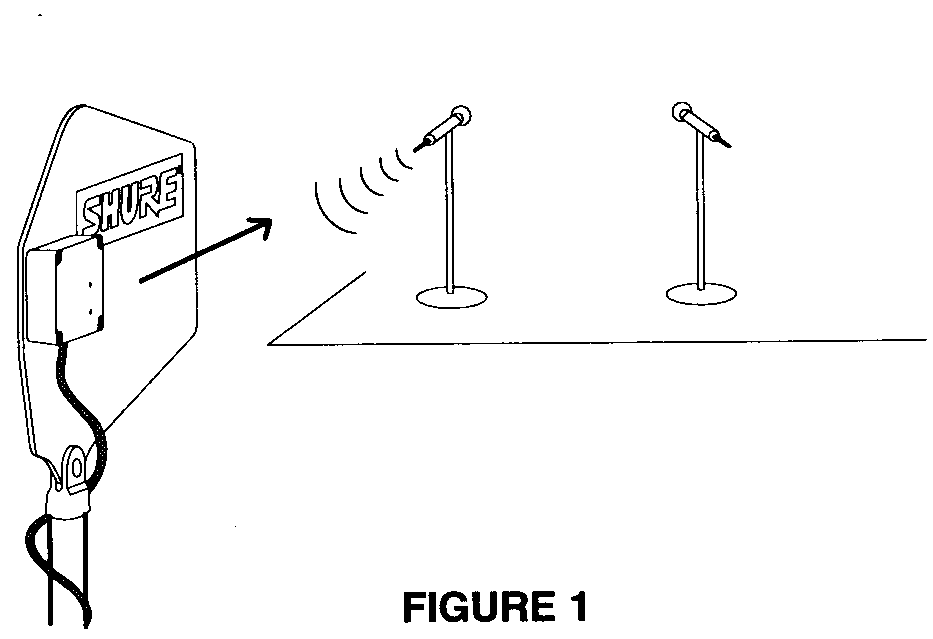 Tips für Antennen und Kabel
Immer die richtigen Antennenkabel verwenden:

Die Impedanz des Antennenkabels sollte immer der Impedanz des Antenneneingangs-/Ausgangs entsprechen.Alle Shure Antennen und Geräte sind auf 50  ausgelegt
Tips für Antennen und Kabel
Immer die richtigen Antennenkabel verwenden:
Falsche Impedanz verursacht Reflexionen im Kabel und führt zu Verlusten

RG-59 Kabel (75 , Fernsehkabel) verursacht zusätzliche Verluste im Kabel
Antennenkabel
Kabelverluste werden in dB pro 100m für VHF und UHF angegeben.Die Verluste bei UHF sind deutlich größer.
Bei 3dB Verlust im Kabel kommt nur noch das 0,7 Fache der Eingangsspannung am Ausgang des Kabels an.
Mehr als 3dB Verlust sollte vermieden werden.
Antennenkabel
RG58 (Belden 9201):		200 MHz	900 MHz Verlust dB / 100 m			19.7		 50.9		
RG8 (Belden  8237)	
	Verlust dB / 100 m			8.9	  	 24.9		
RG8x (Belden 9258)	
	Verlust dB / 100 m			17.7		 42.0	
Verlustarmes  RG8 (Belden 9913)
	Verlust dB / 100 m			5.9		13.8
	( UG 959/U Stecker verwenden )
Aircell7				9		21,5
Aircom plus				5,5		13,4
Antennenpolarisation
Ähnlich wie bei Lautsprecher Arrays, gibt es auch bei Antennen Polarisationseffekte
Für uns interessant:
Horizontale Polarisation
Vertikale Polarisation
Abgestrahlte Leistung
Die im Datenblatt angegebene abgestrahlte Leistung ist kein oder nur ein sehr bedingtes Maß für die Reichweite
Angaben meist in mW, im HF Bereich sind aber Angaben in dB sinnvoller.
Leistung in dB
Häufige Fehler beim Betrieb

Antennen in  Vertikale oder 45° Position bringen

Häufige Fehler beim Betrieb
RECEIVER
RECEIVER

WA470
RECEIVER
RECEIVER
RECEIVER
RECEIVER
Passive Antennenweiche bei zwei Empfängern verwenden

Häufige Fehler beim Betrieb

Aktive Antennenweiche bei mehrerenEmpfängern verwenden

Häufige Fehler beim Betrieb
WA440
WA404E
RECEIVER
RECEIVER
RECEIVER
RECEIVER
RECEIVER
RECEIVER
RECEIVER
RECEIVER
Häufige Fehler beim Betrieb
Minimalen Abstand (¼ λ) zwischen abgesetzten Antennen in Diversity Systemen nicht unterschreiten:
Optimal ist  1/2  bis 1 Wellenlänge λ des Signals
Bei UHF Signalen also ca. 40 cm
Bei zu großen Abständen der Antennen geht der Diversity-Effekt verloren, die zweite Antenne ist keine Alternative mehr.
Immer hochwertige Antennenkabel verwenden

RECEIVER
Empfänger möglichst weit oben im Rack montieren

RECEIVER
Häufige Fehler beim Betrieb

Abstand zu Störquellenmaximieren

Häufige Fehler beim Betrieb
RECEIVER
RECEIVER
DIGITALPROCESSOR
COMPUTER
LIGHTCONTROLLER
DIGITALPROCESSOR
COMPUTER
LIGHTCONTROLLER
Sender auf gleicher Frequenz
Niemals zwei Sender gleichzeitig auf identischen Frequenzen betreiben.

Abstand Antennen zu Metall
Mindestabstand der Antennen zu Metall-konstruktionen Traversen, Stahlbetonwände: 
	1m
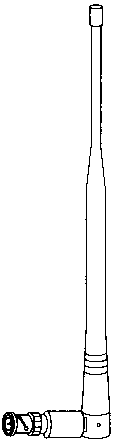 min. 1 m
Sender  Empfänger
Abstand immer geringst möglich, aber nicht näher als 3m. Sonst können vermehrt IM-Produkte generiert werden.
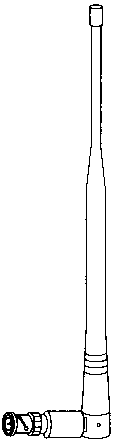 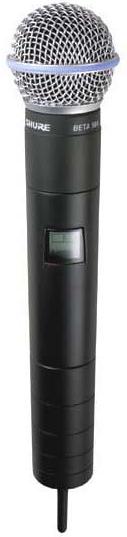 min. 3m
Inbetriebnahme
Bundesnetzagentur
http://www.bundesnetzagentur.de